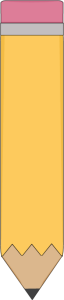 Class News
2nd Grade
Oct. 23rd- Oct. 27th
Spelling Words

1. win
2. fix
3. mix
4. pin
5. rip
6. zip
7. sit
8. his
9. this
10. lips
11. stranger
12. plates
13. maple
14. season
15. daily
Ms. Mayo
School- 620-845-2585
Cell- 620-517-0941
Email- kmayo@usd360.com
Classroom Website-  www.weebly.mrskaramayo.com
Classroom Twitter-
@mskmayo
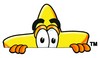 A Peek at this Week…
No School- Friday, Oct. 27th!
Last Day to AR test for October is next Tuesday!
Halloween is next week, please have students bring their costume to school with them, not wear it.  They can begin changing at 2:10. If they need help, you are welcome to come help them get ready at that time! Please remember no blood or weapons allowed at school for costumes!
Spelling Test Friday- Unit 2, Story 4- words above, on my website under Newsletters, or on Spelling City under Kirstan Rice. Please help your student study! They struggled last week with 15 words!